Учим дорожные знаки
(предписывающие знаки)
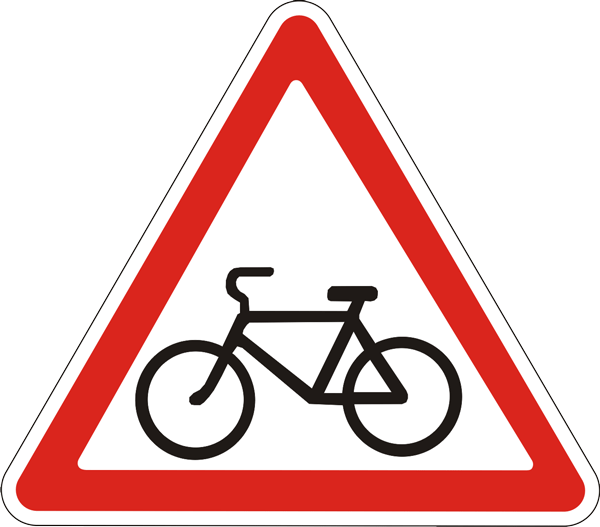 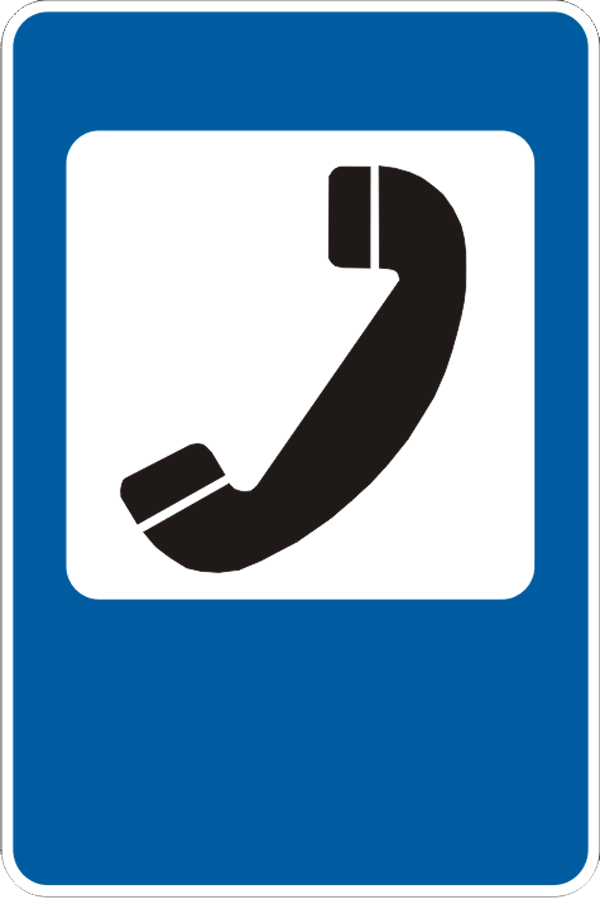 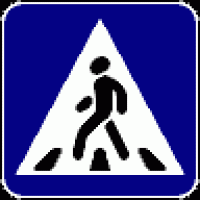 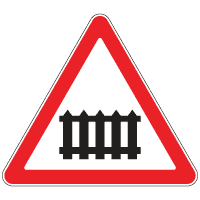 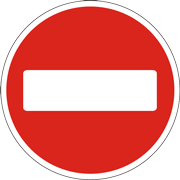 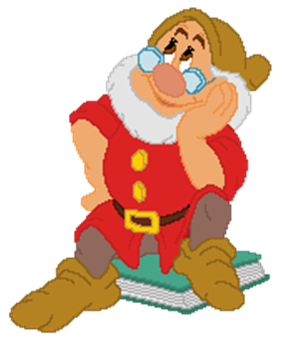 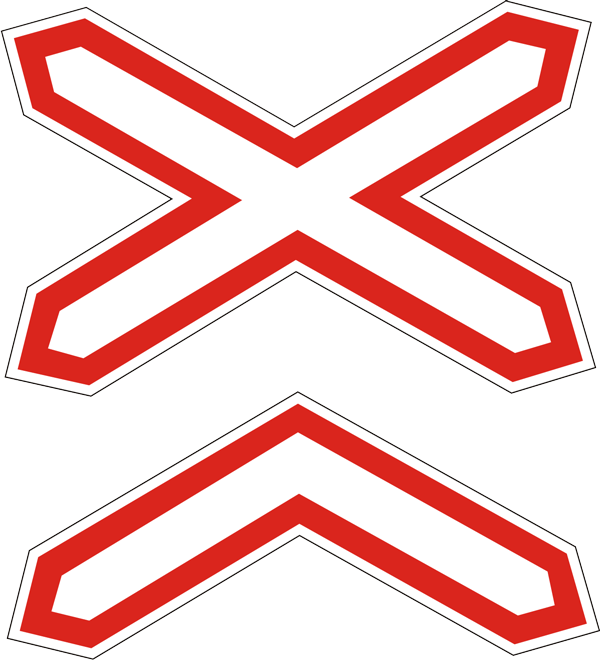 Составила: Ильина Татьяна Анатольевна, учитель нач. классов МБОУ «СОШ № 4» 
г. Энгельс
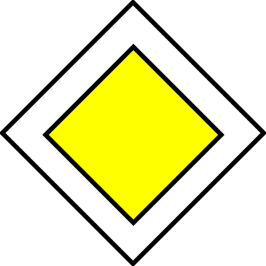 предупреж-
дающие
запреща-
ющие
приоритета
сервиса
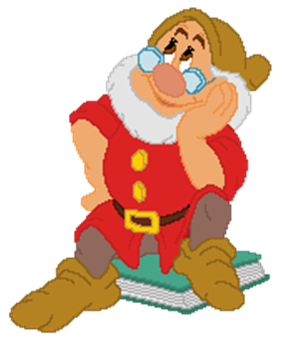 Дорожные 
знаки
предписы-
вающие
особых 
предписаний
информа-
ционные
Предписывающие знаки
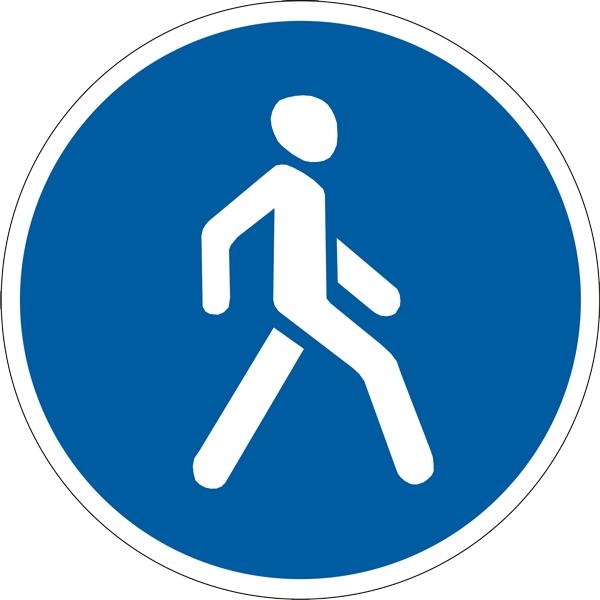 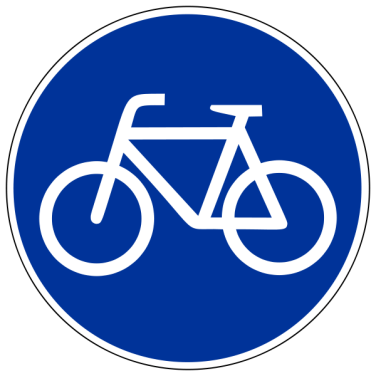 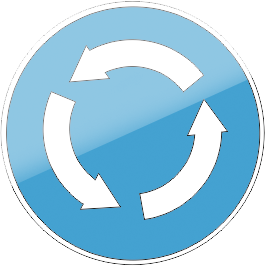 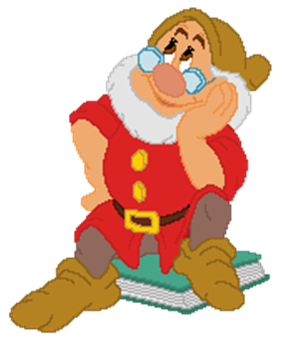 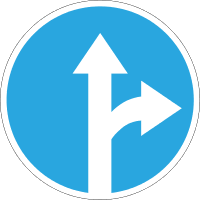 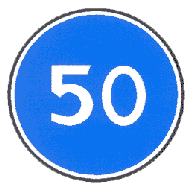 Велосипедная 
дорожка
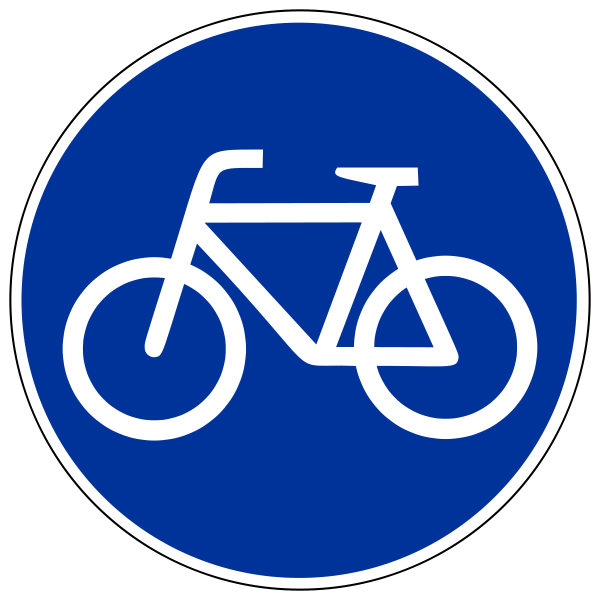 Велосипедная дорожка
Обгоняй Максим Серёжку.
Вам никто не помешает –
Этот знак все дети знают.
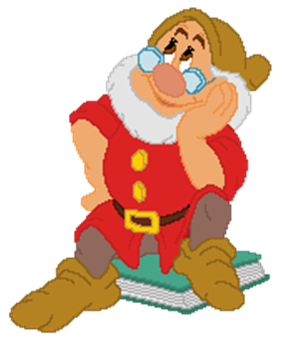 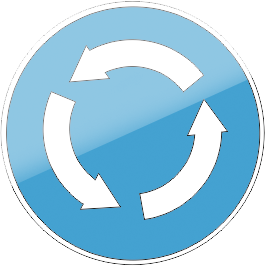 Круговое движение
Закрутилась голова
В круговом движении.
Разыгралась детвора –
В парке развлечения.
А водитель не играет – 
В круговом движении,
Путь по стрелкам продолжает –
По правилам вождения.
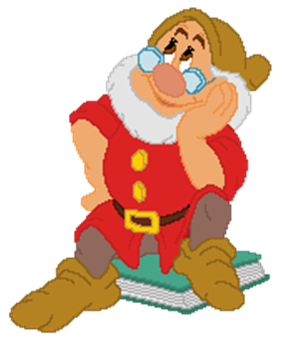 Ограничение минимальной
скорости
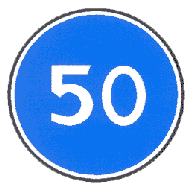 Говорит знак: «В самом деле,
Что плетёшься еле - еле?
Будь ты хоть трёхглавый змей,
Ехать медленней не смей!»
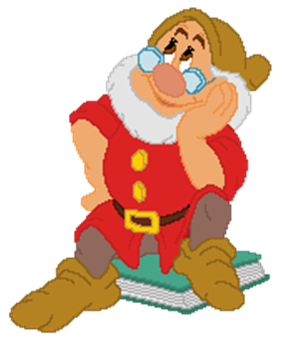 Пешеходная дорожка
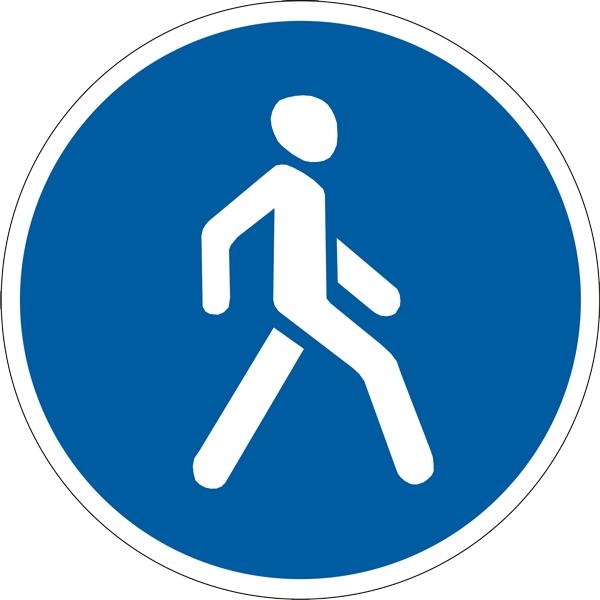 По пешеходной дорожке,
Шагают только ножки.
Лишь в коляске и в кино
Колесить разрешено.
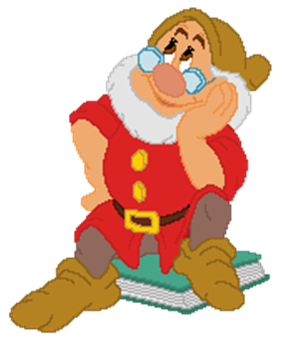 Движение прямо,
направо
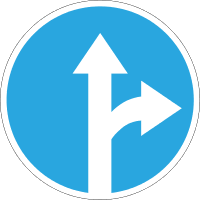 «За дорогою следи» –
Отвлекла реклама.
Указатель впереди –
«Вправо или прямо».
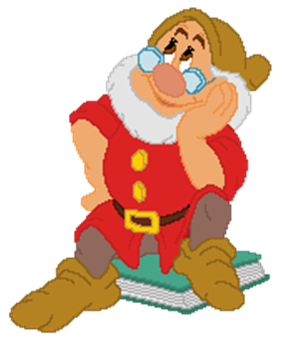